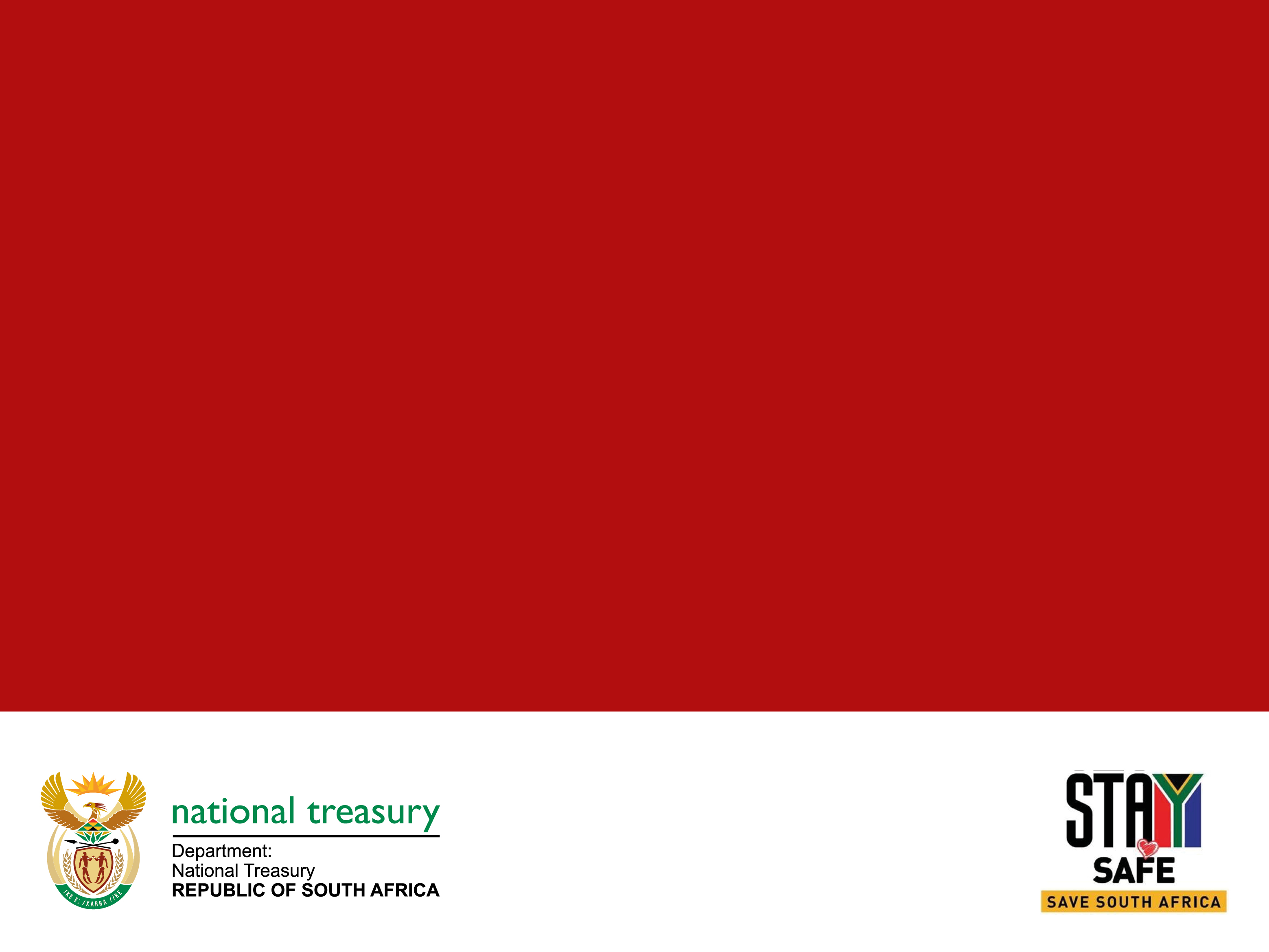 Marquage du budget pour le climat en Afrique du sud
ÉVÉNEMENT D'APPRENTISSAGE PAR LES PAIRS DE CABRI (4e SESSION) : SUIVI DES DÉPENSES, EXÉCUTION DU BUDGET ET AUDIT
Par:
 Gcobisa Magazi| Trésorerie nationale
30 juin 2021
sommaire
La politique sud-africaine sur le changement climatique

Les exigences pour la mise en œuvre des politiques et stratégies sectorielles

Le rôle de la Trésorerie nationale

Processus d'élaboration d'un cadre de marquage du changement climatique pour l'Afrique du Sud
Approche et paramètres de conception
Processus et échéances du projet MBC
Processus pilote MBC
Climate Budget Tagging in South Africa : Slide 2
CHANGEMENT CLIMATIQUE EN AFRIQUE DU SUD Contexte politique
PLAN NATIONAL DE DEVELOPPEMENT
Le chapitre 5 du Plan national de développement (PND) préconise une transition vers une économie écologiquement durable, résiliente au changement climatique, à faible émission de carbone et une société juste . Ceux-ci ont également été traduits dans l'itération actuelle du CSMT.
CHANGEMENT CLIMATIQUE

Le gouvernement sud-africain reconnait de plus en plus le changement climatique comme une priorité transversale affectant le développement socio-économique.
MOBILISER DES RESSOURCES SUPPLÉMENTAIRES POUR LA TRANSITION
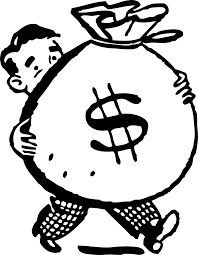 POLITIQUES ET STRATÉGIES SECTORIELLES
L'Afrique du Sud a établi un plan ambitieux pour faire passer l'économie d'une économie à forte intensité de carbone à une trajectoire de croissance et de développement à faible émission de carbone et inclusive d'ici 2050, AS - SDFE 2020.

La transition rapide qui sera nécessaire présente un risque potentiel pour la croissance économique et le développement durable si elle n'est pas gérée correctement.

Le Livre Blanc de politique nationale en réponse au changement climatique (2011) souligne la nécessité d'utiliser des cadres macro-fiscaux et budgétaires pour mettre en œuvre la politique, d’aborder les risques et les opportunités et changer les comportements face au changement climatique.
ENGAGEMENTS INTERNATIONAUX
Contribution déterminée au niveau national (CDN) à la Convention-cadre des Nations Unies sur les changements climatiques (CCNUCC), l'Afrique du Sud s'est engagée à suivre une trajectoire d'émissions qui culminera entre 2020 et 2025, plafonnera pendant une décennie, puis déclinera en termes absolus.

Actuellement, l’Afrique du sud met à jour la CDN pour soumission à la CCNUCC, d’ici la COP 26. La CDN permet à l'Afrique du Sud de se positionner au niveau international tout en répondant aux exigences de développement national pour une transition climatique suffisamment ambitieuse et juste.
RISQUES CLIMATIQUES ET INTÉGRATION DANS LA MODÉLISATION BUDGÉTAIRE ET ÉCONOMIQUE
POINT DE CONVERGENCE DANS LA PLANIFICATION DES POLITIQUES PUBLIQUES ET DES RESSOURCES SECTORIELLES
3
[Speaker Notes: South Africa is endeavouring to manage climate change-related risks. In particular, the National Treasury recognises the risk climate change poses to fiscal, financial and economic stability and the need to integrate such risks into fiscal and economic policy modelling

Support the integration of climate risks into macro-fiscal planning and infrastructure investment by appropriately reflect climate risks and vulnerabilities to efficiently allocate resources and effective response to extreme events.]
Les EXIGENCES POUR la mise en œuvre des politiques et stratégies sectorielles
Mesures politiques sectorielles complémentaires visant à décarboner l'économie - par ex. stratégie de transport vert, PIR 2019, NEES, taxe carbone phase I & II) - nécessitent la mobilisation de ressources supplémentaires et des mesures de recyclage des revenus.

Soutenir ces interventions, mesures et programmes politiques, requiert une gamme de leviers de politique budgétaire et d'instruments de financement, une réorientation des finances publiques et des régimes d'incitation dans les différents secteurs de l'économie :

Renforcer le mécanisme pour intégrer la réponse au changement climatique dans le processus budgétaire intergouvernemental afin d'intégrer les programmes de riposte au changement climatique au niveau national, provincial et local, les institutions financières de développement et les entités publiques.
Le marquage des lignes de dépenses liées au climat est un point de départ utile pour comprendre si les dépenses sont alignées avec les besoins, compte tenu des risques climatiques et des vulnérabilités auxquels sont confrontés les différents secteurs et la société. 
Une évaluation diagnostique de la Trésorerie nationale en cours, met en évidence le marquage du budget climat comme l'un des domaines potentiels dans lesquels la Trésorerie nationale pourrait renforcer la riposte au changement climatique.
Mobilisation de ressources (financements publics, privés et concessionnels avec des IFD multilatérales…
4
[Speaker Notes: To achieve the targets as set out in this updated NDC will require financial resources, both public and private. The financial implications thus should consider the costs of climate change mitigation, adaptation and a just transition to a low carbon and climate resilient society. Most of these have been costed - in budget bids, in the NCCAS, the IRP, by the World Bank (transition report) - it would require collating these costs, reviewing them for accuracy and overlaps, to come up with an amount. Without understanding the overall financial implications, it is not possible to determine whether financial constraints are a risk in SA not achieving these targets i.e., if we do not know the financial risks, we cannot track or manage these risks. The financial risk has a bearing of both public and private finance]
Le rôle de la trésorerie nationale
5
Le marquage du budget pour le climat (MBC) en Afrique du sud
Le MBC est un outil de suivi et de surveillance des décisions relatives au changement climatique dans les budgets publics
Les objectifs du MBC en Afrique du Sud
Influencer les décisions budgétaires et politiques à tous les niveaux pour qu'elles soient plus pertinentes pour le climat
Améliorer l'efficacité des décisions budgétaires et politiques pertinentes pour le climat
Évaluer l'écart national et promouvoir la redevabilité quant aux responsabilités sur le changement climatique et rendre compte des stratégies, des plans et des engagements sur le changement climatique.
Le système MBC structuré est centré sur ces principaux paramètres de conception
          - Quelle sera l'approche et la couverture du système?
Comment la pertinence climatique sera-t-elle définie, classée et notée, et comment les dépenses associées seront-elles pondérées?
Comment est-ce que les marqueurs seront générés dans le cycle de gestion des ressources publiques sud-africaines et comment les informations seront-elles utilisées/rapportées?
Comment est-ce que le système sera gouverné?
6
Paramètres de conception : approche
Considération clé dans l'approche MBC pour l'Afrique du Sud:

Le système fiscal intergouvernemental sud-africain présente les caractéristiques de la décentralisation fiscale (attribution et répartition des responsabilités en matière de dépenses entre les trois branches du gouvernement, différents formats budgétaires).
Des complications peuvent survenir en raison des variations dans les systèmes de budgétisation et de reporting comptable entre le gouvernement national et provincial (basé sur la trésorerie) par rapport au gouvernement local (basé sur la comptabilité d'exercice) et les cycles de l'exercice financier.
L'intention est de mettre en œuvre un système de MBC dans les trois branches du gouvernement, compte tenu de la répartition des responsabilités au niveau des dépenses dans les secteurs clés du changement climatique, mais d'étaler la mise en œuvre de manière adéquate.
Le MBC utilisera la définition modifiée sud-africaine qui intègre la « transition juste ». Il suivra une approche hybride en termes de notation, en mesurant la pertinence des dépenses en tenant compte à la fois des objectifs et des évaluations nettes des dépenses.
Intégré dans les systèmes gouvernementaux de planification, de préparation du budget, de gestion financière et de reporting.
L'institutionnalisation du MBC à travers le système de GFP peut être pour une période de +/- 5 ans.
7
[Speaker Notes: System capacities: There are several features of planning and budgeting systems at the three levels of government that is conducive to a CBT system. These include: 
The use of budget programmes (and votes at sub-national level) as the basis for annual rolling plans, which means that once climate relevance is identified in plans, the information can carry through to budget tags more easily.
A functional medium term rolling budget planning system, which means that tags once imbedded in the system, will roll over too, easing annual demands once a spending unit is incorporated into the system.
Uniformity of planning, budget submission, budget documentation and expenditure reporting formats at national and provincial levels of government; and across local governments.
The use of a single standard chart of accounts at national and provincial level (SCOA) and high use of common accounting and management information systems.
The ongoing implementation of a single municipal chart of accounts (mSCOA) at local level, and roll out of standardised specifications for integrated financial management frameworks
System capability to implement tags through budget formats and/or the chart of accounts at all three levels
The management of public entities through the Public Finance  Management Act (PFMA), and Municipal Finance Management Act (MFMA) providing a legal basis for requiring reporting on climate expenditure from key entities.]
Paramètres de conception : couverture
Couverture dans tous les domaines : la pertinence climatique des dépenses sera marquée dans les trois sphères de gouvernement, dans les secteurs clés du changement climatique - l'agriculture, l'eau, l'énergie, la protection de l'environnement et la santé. Couverture par étapes au niveau provincial et local : local le plus susceptible de suivre l’IFMIS et PCSM (Plan standard comptable municipal)
Au sein de la couverture de la sphère : dans une période cible de cinq ans, le déploiement dans les secteurs à forte pertinence climatique sera prioritaire dans les trois sphères, mais il est probable que la couverture ne s'étendra pas à tous les gouvernements locaux
Couverture des entités publiques : les dépenses des entités publiques seront marquées comme faisant partie du MBC de l'Afrique du Sud, étant donné le rôle que certaines entités jouent par rapport au changement climatique (tels Eskom, les entités de transport et d'infrastructure et les offices des eaux) et le volume des recettes fiscales. Les EP présentent des complexités supplémentaires pour le marquage en raison des configurations du système et de la demande en capacités, le marquage des entités publiques susceptibles de faire partie de la phase II du MBC (approche de test de résistance avec des entités sélectionnées)
Inclure les programmes négatifs pour le climat : le MBC en Afrique du Sud inclura les dépenses pertinentes qui reflètent dans des programmes qui sont autrement nuisibles pour l'environnement ou la société (y compris les programmes négatifs pour le climat) comme le font certains pays, mais marquera ces dépenses différemment afin que les rapports sur les dépenses climatiques puissent différencier.
Inclure les dépenses financées par les donateurs : alors que les dépenses financées par les donateurs représentent une part minime des dépenses publiques globales, il est probable qu'elles représentent une part beaucoup plus importante des dépenses liées au climat. Le système MBC devrait permettre le marquage des dépenses des donateurs, pour une utilisation optimale par le gouvernement sud-africain du système. L'approche à suivre sera déterminée en consultation avec la Direction générale de la coopération internationale au développement de la Trésorerie nationale, et pilotée dans certains sites.
Autre : Le MBC utilisera la définition modifiée sud-africaine qui intègre la « transition juste ». Il suivra une approche hybride en termes de notation, en mesurant la pertinence des dépenses tout en tenant compte à la fois des objectifs et des évaluations nettes des dépenses.
8
Paramètres de conception : pertinence du cc 1
Quelles définitions pour délimiter la pertinence du CC?
Définir l'atténuation et l'adaptation conformément à la transition juste, mais marquer pour extraire les informations selon les définitions de l'OCDE
Découvrir comment faire cela dans le développement de matériels et tester dans des sites  pilotes
Plan pour identifier les dépenses sur les pertes et dommages liés au climat, mais pour une mise en œuvre ultérieure
Quelles informations seront utilisées pour identifier la pertinence climatique ? Explicite ou implicite ? Liens de politique sur le CC ?
Piloter l'utilisation de listes de référence « permanentes » pour identifier les objectifs/bénéfices pertinents pour le climat
Tenir compte à la fois de la pertinence explicite et implicite
Utiliser des couches de classification supplémentaires
Pertinence politique nationale et de la sphère
Dépenses directes et dépenses annexes
9
Paramètres de conception : pertinence du cc 2
Évaluation du degré de pertinence fondée sur les avantages par rapport aux objectifs
Basé sur les objectifs : degré auquel les objectifs sont pertinents pour l'atténuation ou l'adaptation au changement climatique 
Basé sur les bénéfices : différence entre les dépenses de bénéfices générées dans le cadre du statu quo par rapport au changement climatique
Les deux utilisent des méthodologies pour évaluer de manière cohérente
Décision clé, car le système « de base » doit être l'un ou l'autre
Les préférences des parties prenantes sur l'un ou l'autre sont mitigées
Les pilotes testeront donc les deux (évaluation rapide basée sur les bénéfices)
S'il est basé sur des objectifs, utilisera l'approche ajustée des marqueurs de Rio pour marquer
Principal, Important, Mineur, Non-ciblé
Puis évaluer selon le score
Intérêt en Afrique du sud pour inclure une évaluation basée sur les avantages en raison de l'intérêt pour l'efficacité
Le système de base est une option
En outre, un lien à sens unique ou bidirectionnel vers les évaluations d'impact du changement climatique
10
Paramètres de conception clés : positionnement dans le cycle de gestion des ressources de l'Afrique du Sud
Positionnement du système
Pour le budget principal
Les marqueurs sont identifiés, développés hors système -> utilise ensuite le système pour marquer/générer des rapports
Bilan annuel après le premier développement
Intégré dans les systèmes de planification, de budgétisation et d'exécution
Works with programmes/sub-programmes and votes/sub-votes
Il faut penser à l'harmonisation avec les autres marqueurs en place
Pour le financement des donateurs
Au sein du système de gestion de l'APD – discussion avec l’IDC
Processus de marquage
Dans le cycle de planification et de budgétisation
Première identification par les unités de dépenses, validation au niveau central (au niveau national provincial et local)
Gouvernance du système pas encore discutée – après les pilotes
Attente que les informations MBC figureront dans le processus budgétaire
Discussion sur comment et dans quel but se situe le pilote de la TN
Le reporting
L'attente d’un certain niveau de rapport dans la documentation budgétaire
Mais aussi, des rapports séparés réguliers
11
11
Processus de projet MBC
Déc
Juil.
Avr.
Janv.
Oct
Matériels
Évaluation des besoins en capacités
Possibilité de Phase 2, pour travailler sur le MBC dans les EP
1 – 2 exchanges with other CBT countries
Peer Exchange
Note sur les coûts et les avantages du MBC
Consultation avec les principales parties prenantes
Par exemple. DFFE, DPME, NPCS, DCoG, DoT, DoWS, DoE, Trésors provinciaux, départements, métros via Comité Consultatif et directement
Avec unités TN via NTWG sur CC et directement
à Mai 2021
Rapport sur les pilotes
Plan d'action de déploiement et recommandati-ons de gouvernance
12
Processus pilote
9 sites pilotes (3 secteurs dans 3 domaines) 
3 secteurs étant donné l’impact sur le CC (énergie) et impact du CC (sur l’agriculture et l’eau)
Ressources limitées 
Le 10e processus comprend travailler avec la Trésorerie nationale pour déterminer comment le MBC s’insère dans le processus budgétaire, et la préparation et la capacité des tests de résistance au sein de la NT
Suivi des discussions sur la conception détaillée
L'approche de pilotage différera entre les domaines, les pilotes municipaux étant plus complexes - MAIS, la même méthodologie MBC appliquée pour tous
13
Climate Budget Tagging in South Africa –  Slide No 13
South Africa Climate Budget Tagging Project  -- Slide No 13
Je vous remercie.
14